Существует мощная стратегия разработки, которая особенно хорошо подходит для построения программ, моделирующих физические системы: воспроизводить в структуре программы структуру моделируемой системы. 
Для каждого объекта в системе мы строим соответствующий ему вычислительный объект. 
Для каждого действия в системе определяем в рамках нашей вычислительной модели символьную операцию.
способ, которым организуем большую программу, диктуется нашим восприятием моделируемой системы. 
Две организационных стратегии, которые соответствуют двум достаточно различным взглядам на мир и структуру систем. 
Первая из них сосредотачивается на объектах (objects), и большая система рассматривается как собрание индивидуальных объектов, поведение которых может меняться со временем. 
Вторая стратегия строится вокруг потоков (streams) информации в системе, во многом подобно тому, как в электронике рассматриваются системы обработки сигналов.
При работе с объектами нам приходится думать о том, как вычислительный объект может изменяться и при этом сохранять свою индивидуальность. Из-за этого нам придется отказаться от подстановочной модели вычислений в пользу теоретически модели с окружениями (environment model).
Сложности, связанные с объектами, их изменением и индивидуальностью являются фундаментальным следствием из потребности ввести понятие времени в вычислительные  модели. Эти сложности только увеличиваются, когда мы добавляем возможность параллельного выполнения программ.
Получить наибольшую отдачу от потокового подхода удается тогда, когда моделируемое время отделяется от порядка событий, происходя щих в компьютере в процессе вычисления. Мы достигнем этого при помощи метода,  называемого задержанными вычислениями (delayed evaluation).
Обычно мы считаем, что мир состоит из отдельных объектов, и у каждого из них есть состояние, которое изменяется со временем. Мы говорим, что объект «обладает состоянием», если на поведение объекта влияет его история. Состояние объекта можно описать набором из одной или более переменных состояния (state variables), которые вместе содержат достаточно информации, чтобы определить текущее поведение объекта.
Например, банковский счет обладает состоянием потому, что ответ на вопрос «Могу ли я снять 100 долларов?» зависит от истории занесения и снятия с него денег.
система состоит из отдельных объектов, полезнее всего в том случае, когда ее можно разделить на несколько подсистем,
в каждой из которых внутренние связи сильнее, чем связи с другими подсистемами.
представление о системе как о наборе объектов, имеющих внутреннее состояние, — мощное средство для обеспечения модульности проекта.
И причина введения в язык присваивания
программирование с использованием присваивания заставляет нас тщательно следить за порядком присваиваний, так,
чтобы в каждом использовалась правильная версия значения переменных, которые меняются. В функциональных программах такие сложности просто не возникают
Главная проблема, стоящая за сложностями состояния, идентичности и изменения, состоит в том, что, введя присваивание, мы вынуждены внести в свои вычислительные модели понятие времени (time). До того, как появилось присваивание, наши программы от времени не зависели — в том смысле, что всякое выражение, обладающее значением, всегда имело одно и то же значение.
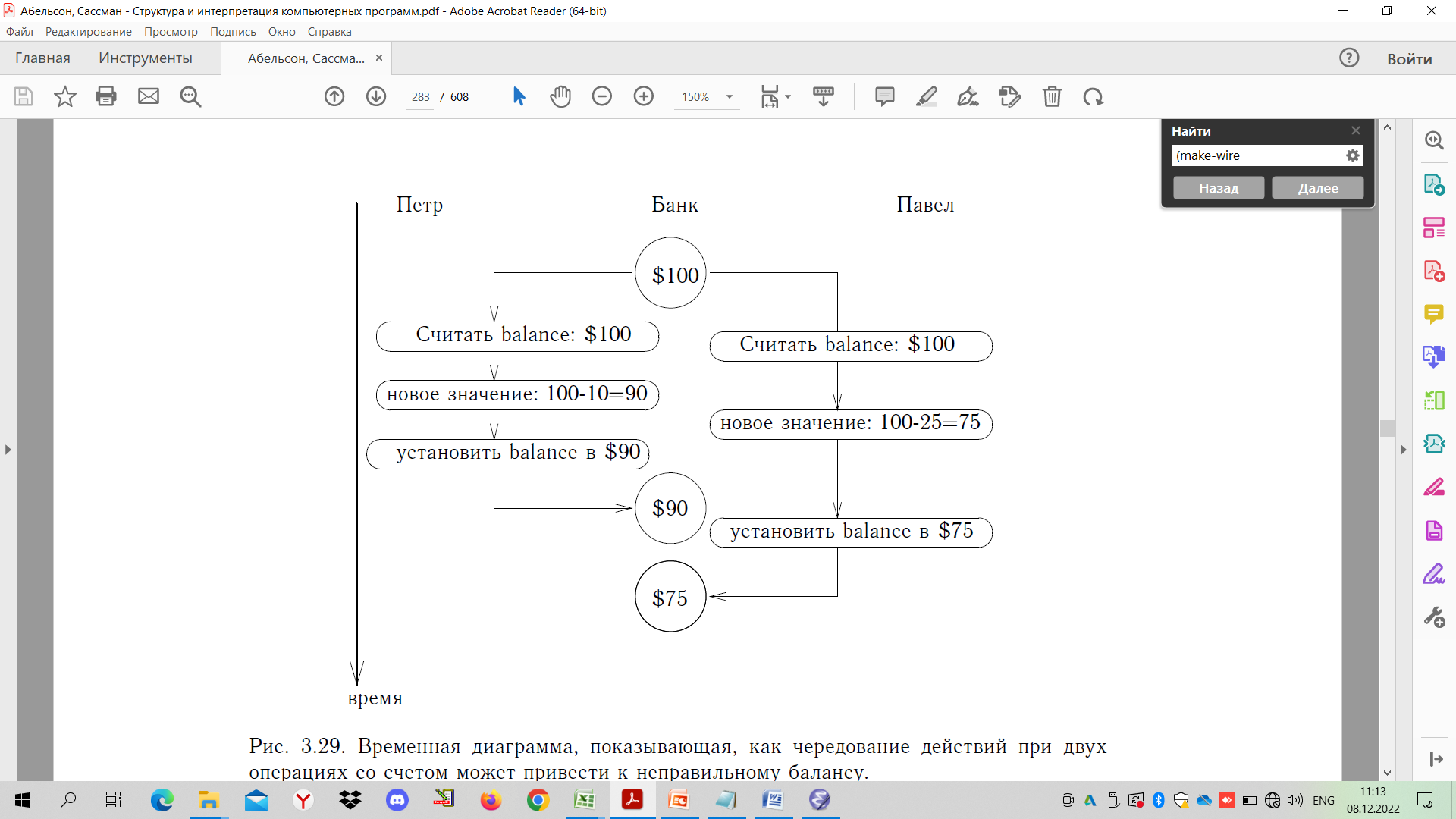 одно из основных преимуществ от введения присваивания состоит в том, что мы можем повысить модульность своих систем при помощи инкапсуляции, или «сокрытия», частей большой системы во внутренних переменных.
Потоковые модели могут предоставить нам такой же уровень модульности без использования присваивания.
(defun make-simplified-withdraw (balance)
(lambda (amount)
(setq balance (- balance amount)) balance))


(defun stream-withdraw (balance amount-stream)
(cons-stream balance
(stream-withdraw (- balance (stream-car amount-stream))
(stream-cdr amount-stream))))
[Speaker Notes: Несмотря на то, что stream-withdraw реализует хорошо определенную математическую функцию, поведение которой не меняется, у пользователя создается впечатление, что он взаимодействует с системой, обладающей изменяющимся состоянием. Один из способов разрешить парадокс заключается в том, чтобы понять, что именно существование пользователя во времени навязывает системе состояние. Если бы пользователь мог принять более отстраненную точку зрения и думать в терминах потоков и балансов, а не отдельных актов взаимодействия, система выглядела бы как объект без состояния]
С точки зрения одной части сложного процесса кажется, что другие его части меняются со временем. Они содержат скрытое изменчивое внутреннее состояние. 
Если  мы хотим писать программы, моделирующие такой тип естественной декомпозиции нашего мира (как мы видим его со своей точки зрения, будучи частицами этого мира)  при помощи структур в нашем компьютере, мы строим вычислительные объекты, не  являющиеся функциональными, — они обязаны меняться со временем. Мы моделируем состояние при помощи внутренних переменных, и изменение состояния мы моделируем  через присваивание этим переменным. Пойдя по этому пути, мы делаем время выпол нения вычислительной модели временем мира, частью которого мы являемся, и так в нашем компьютере возникают «объекты».
Моделирование при помощи объектов — мощная и интуитивно понятная техника,  во многом потому, что она соответствует восприятию взаимодействия с миром, частью которого мы являемся.
[Speaker Notes: функциональные модели не избавляют от проблем, связанных со временем. Одна из самых болезненных возникает, когда нам нужно проектировать интерактивные системы, осо  бенно такие, которые моделируют взаимодействие между независимыми сущностями]